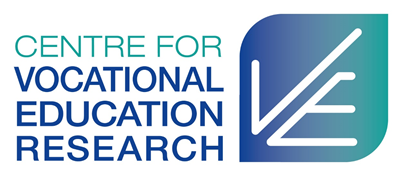 Post-compulsory education in England: Choices and implications
Sandra McNally
Centre for Vocational Education Research, LSE
Centre for Economic Performance, LSE
University of Surrey
Sources
Making a Difference in Education: What the evidence says
Robert Cassen, Sandra McNally, Anna Vignoles. Routledge. 2015

Post-Compulsory Education in England: Choices and Implications
Claudia Hupkau, Sandra McNally, Jenifer Ruiz-Valenzuela and Guglielmo Ventura 
CVER Discussion paper July 2016 
http://cver.lse.ac.uk/
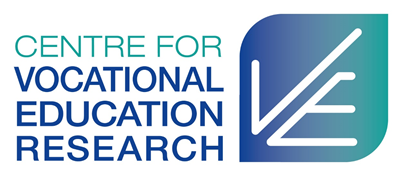 Wider context
Relatively low productivity

Relatively low social mobility

‘Long tail’ of underachievers

Complex system of post-16 education (except for A-levels)
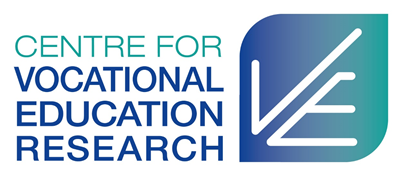 Complexity of post-16 education
A complex system of post-16 education. Options outside A-levels often poorly understood and not discussed enough.
Consequence is that it is difficult to sign-post students, parents, employers about range of options, quality, progression routes
One of our first major projects at CVER has been to follow a cohort of students (who completed GCSEs in 2009/10) as they progressed through the education system.
The data
We use data from 
National Pupil Database for prior attainment (age 11 (KS2) and age 16 (KS4))
…and for age 18 (KS5) outcomes
Higher Education Statistics Agency for university attendance
Individual Learner Record for further education 
We create a panel for ages 16-20 for the cohort of 2010 KS4 completers (turning 16 and taking GCSEs in 2010)
Level 3 and 4+ qualifications
Level 4 and above: 
Bachelor degrees and other vocational qualifications at Level 4 and above

Level 3 : 
A-Levels
Applied Generals 
Tech Levels 
Key Skills / Functional Skills or NVQs
Other Level 3
Level 2 qualifications and below
Level 2
Tech Certificate 	
Vocational qualifications at Level 2:  
BTECs at level 2 that do not fall under the Tech Certificate category, 
NVQs at level 2, 
Diplomas, Awards or Certificates at level 2 
and any other qualifications at level 2 that do not fall into any of the aforementioned categories. 	
Key/Functional Skills at Level 2 
GCSEs 
Below Level 2: All those with highest level of learning at L1 and below. 
Apprenticeships 
Unknown
Not observed
Composition of learners at different agesCohort undertaking GCSE in 2009/10 (575,000 students)
Activity at age 17: Share achieving 5+ GCSEs at A*-C
Activity at age 17: Share ever eligible for free school meals in each main category
Composition of Learners by activity at age 17
Probability of achieving a Level 3 qualification by age 20 (relative to those studying below level 2 at age 17)
Probability of starting a university degree by age 20 (relative to those studying below level 2 at age 17)
Probability of starting an apprenticeship between age 18-20 (relative to those studying below level 2 at age 17)
Probability of starting a L3+ apprenticeship between age 18-20 (relative to those studying below level 2 at age 17)
Second chances or stuck?
Key findings
Current system does not lend itself to an easy categorisation (especially for Level 2 and below)
Over half of all students undertaking Level 2 at age 17 do not achieve Level 3 by age 20. Thousands pursue courses at this level for 3 or 4 consecutive years.
Profile of those doing an apprenticeship is very different from those on an academic track